ŠOLSKI JEDILNIK  (izpeljava pridevnika iz samostalnika za snovnost)
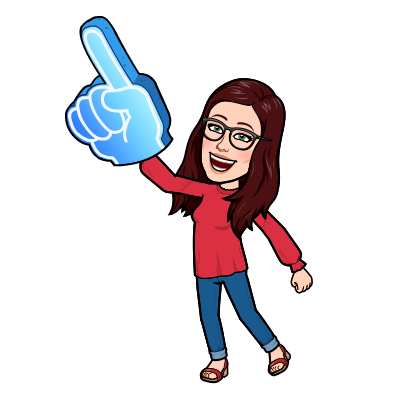 Kateri sladoled imate pa vi najraje?
Jaz imam najraje jogurtovega z gozdnimi sadeži.
VRSTE SLADOLEDA POIMENUJEMO PO:
-  sadju, ki mu je dodano, npr. jagode, limone, pistacije, vanilja.
-  snoveh, ki so mu dodane: čokolada, jogurt, mleko.
IZ ČESA JE?
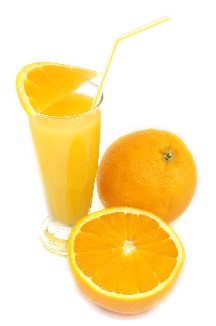 pomarančni sok        sok iz pomaranč       
gobova juha        juha iz gob
paradižnikova solata 	  solata iz paradižnika 
kovinska ograja 	    ograja iz kovine
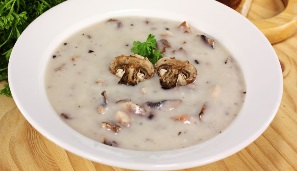 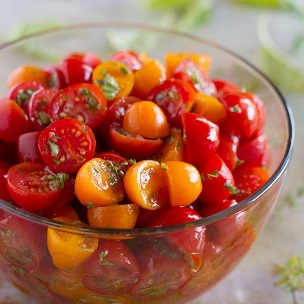 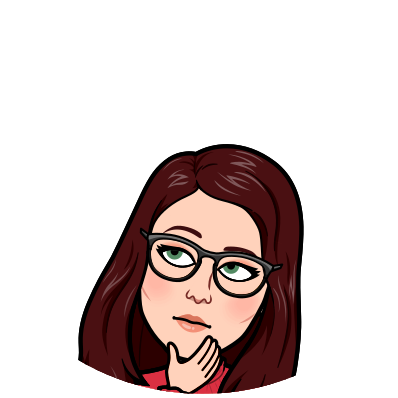 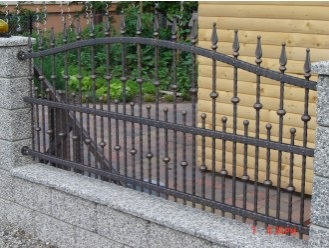 POIMENUJ NARISANO.
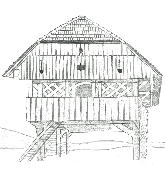 les 

        zavitek

čokolada 

maslo 

jagoda
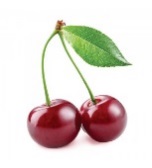 Združi besedi in poimenuj vrsto predmeta. 
Pomagaš si lahko s
KAKŠEN JE?
Izogibaj se predloga IZ.
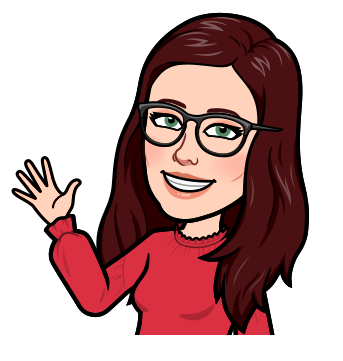 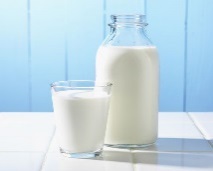 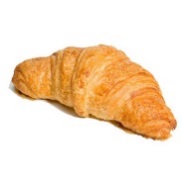 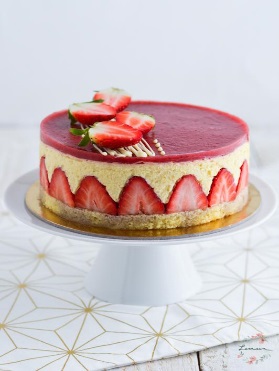 REŠITVE iz prejšnje strani:
lesen kozolec
češnjev zavitek
čokoladno mleko ali mlečna čokolada
maslen rogljiček
jagodna torta
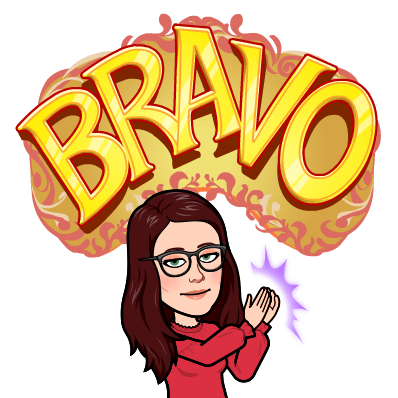 VADI
Reši naloge v SDZ 2/58, 59.
V pisanko napiši naslov IZ ČESA JE?  in tja naredi 4. nalogo iz SDZ/59.